Fourth Sunday after Pentecost
Year B
1 Samuel 15:34 - 16:13 and Psalm 20
Ezekiel 17:22-24 and Psalm 92:1-4, 12-15    
2 Corinthians 5:6-10, (11-13), 14-17  •  Mark 4:26-34
The LORD said, "Rise and anoint him; for this is the one." … and the spirit of the LORD came mightily upon David from that day forward.
1 Samuel 16:13
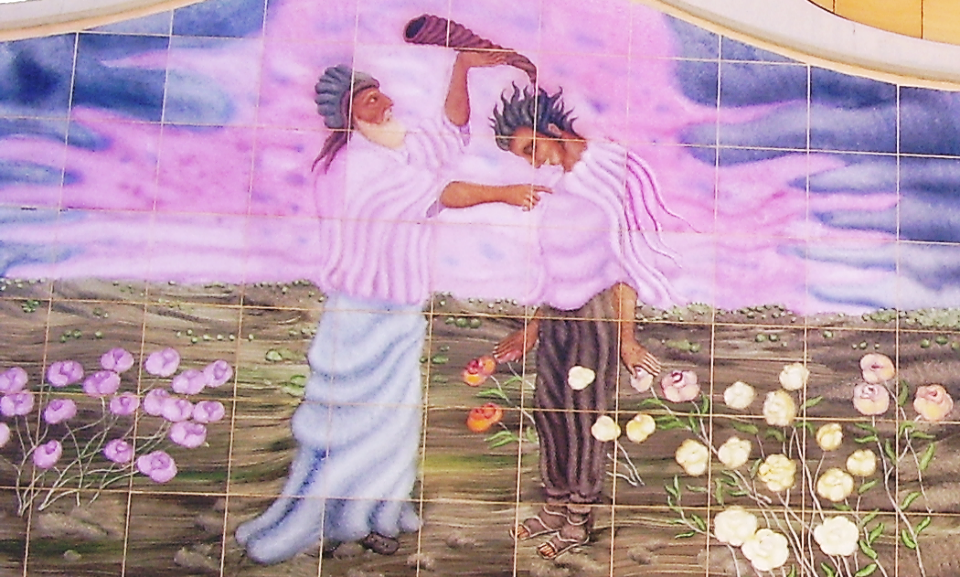 Samuel Anoints David  --  Castra center, Haifa, Israel
Some take pride in chariots, and some in horses, but our pride is in the name of the LORD our God.
Psalm 20:7
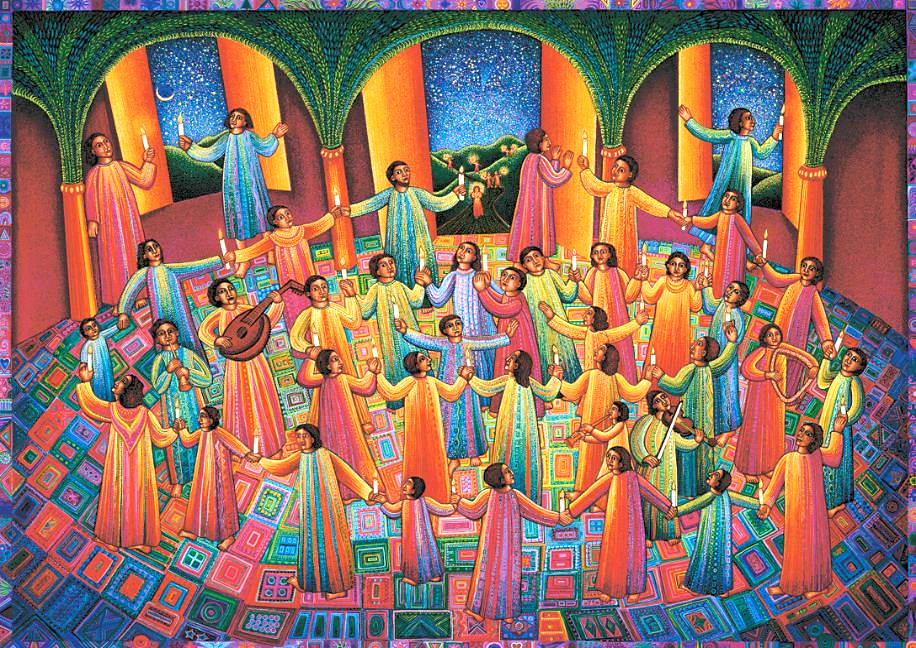 Celebration  --  John August Swanson, Serigraph, 2009
Thus says the Lord GOD: I myself will take a sprig … in order that it may produce boughs and bear fruit, and become a noble cedar.
Ezekiel 17:22a, 23a
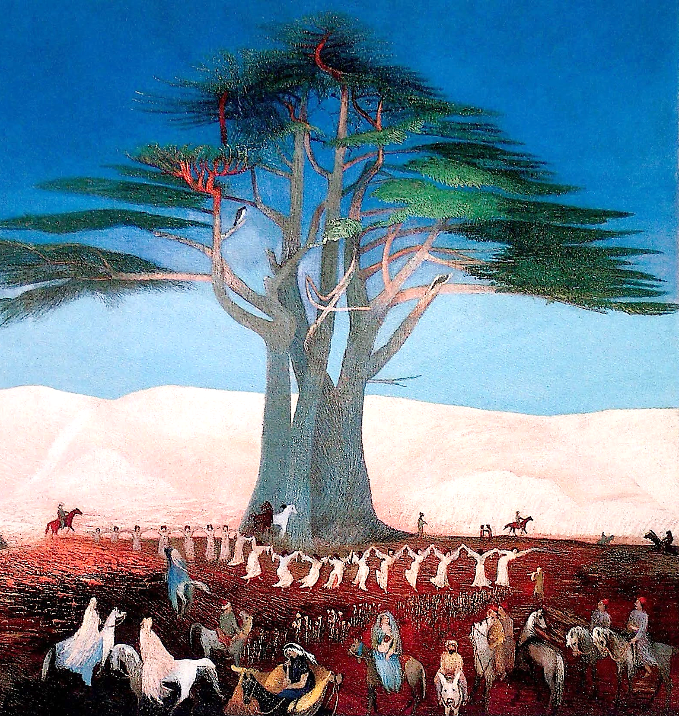 Pilgrimage to the Cedar of Lebanon

Tivadar Kosztka, Hungarian National Gallery
 Budapest, Hungary
Under it every kind of bird will live; in the shade of its branches will nest winged creatures of every kind.
Ezekiel 17:23b
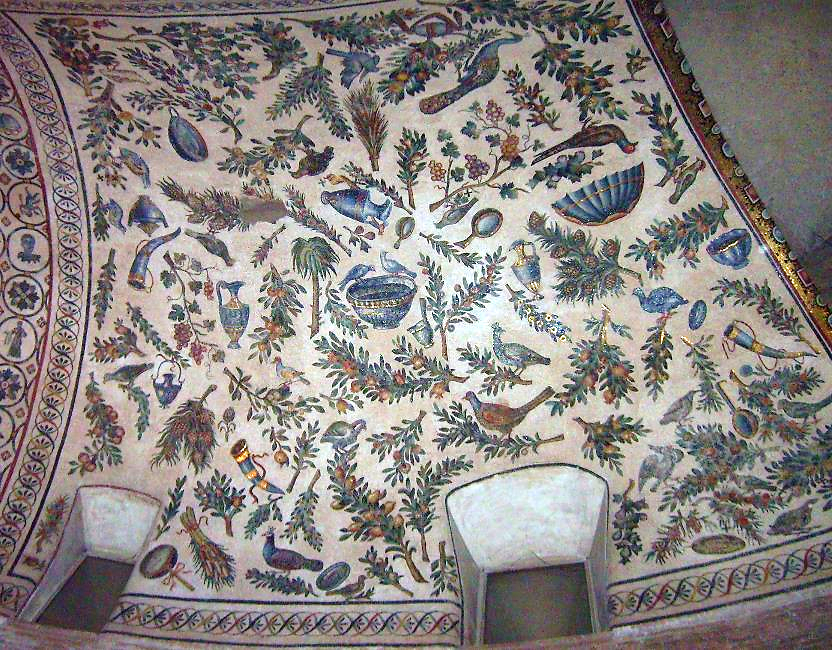 Early Christian Bird Mosaic  --  4th c. Mausoleum of Santa Costanza, Rome , Italy
It is good to give thanks to the LORD … to declare your steadfast love in the morning, and your faithfulness by night …
Psalm 92:1a, 2
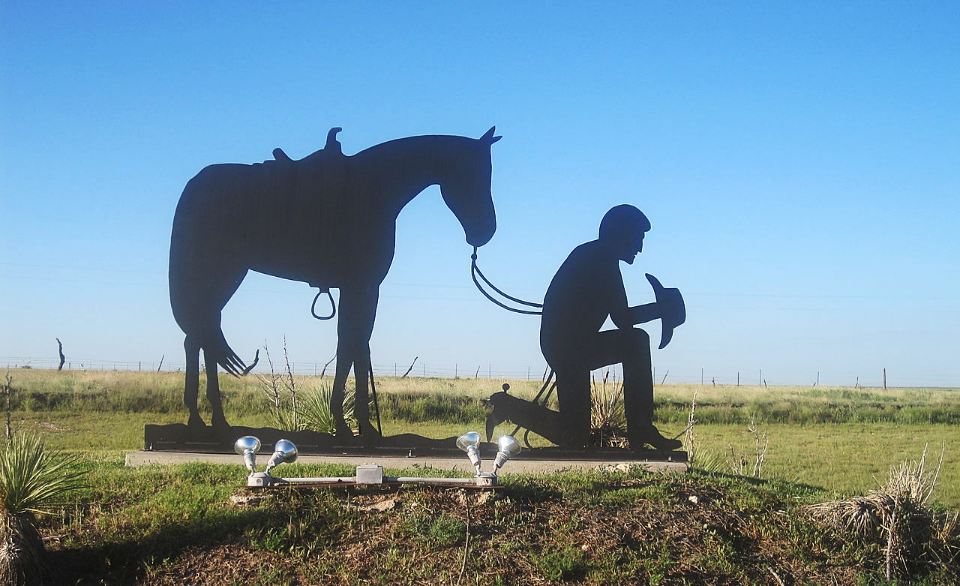 Cowboy at Prayer  --  Clayton, NM
So if anyone is in Christ, there is a new creation: everything old has passed away; see, everything has become new!
2 Corinthians 5:17
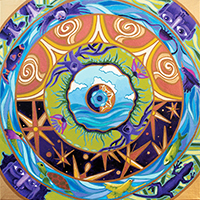 Let There Be  --  Lauren Wright Pittman
"The kingdom of God is as if someone would scatter seed on the ground …
Mark 4:26a
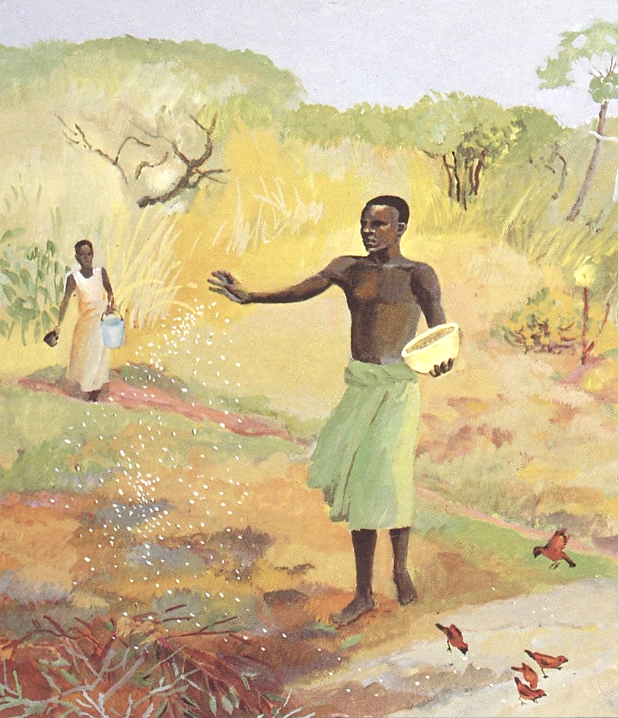 The Sower

 JESUS MAFA
The earth produces of itself, first the stalk, then the head, then the full grain in the head.
Mark 4:28
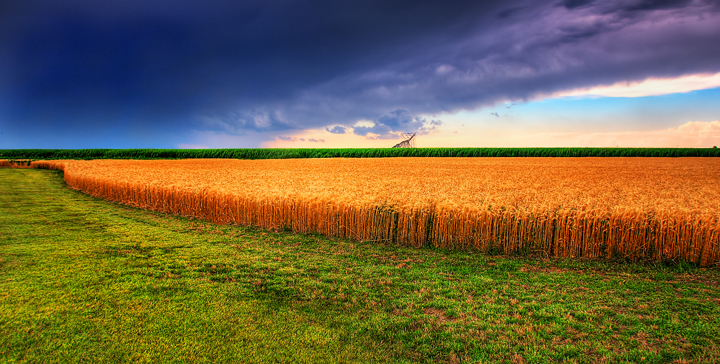 Kansas Summer Wheat  --  James Swanson, photographer
But when the grain is ripe, at once he goes in with his sickle, because the harvest has come."
Mark 4:29
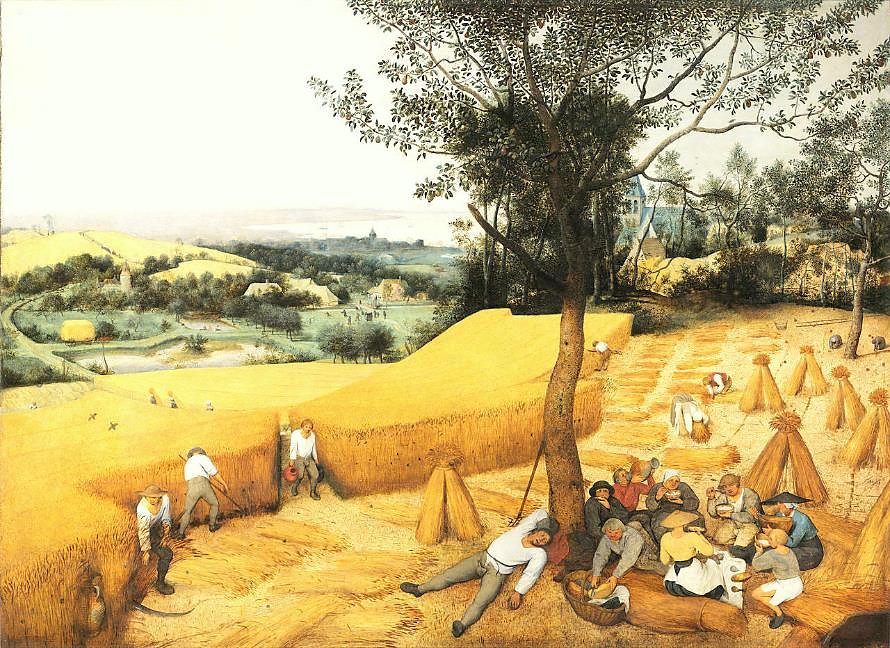 Harvesters  --  Pieter Brueghel, Metropolitan Museum of Art, New York, NY
It is like a mustard seed, which, when sown upon the ground, is the smallest of all the seeds on earth;
Mark 4:31
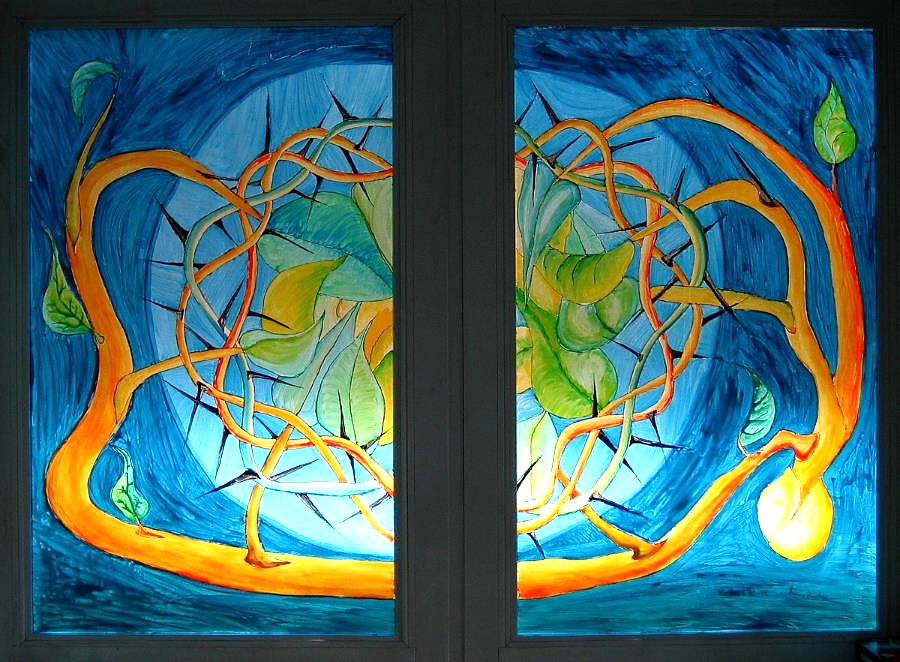 Parable of the Mustard Seed  --  Window at the YMCA training center, Kassel, Germany
yet when it is sown it grows up …  and puts forth large branches, so that the birds of the air can make nests in its shade."
Mark 4:32
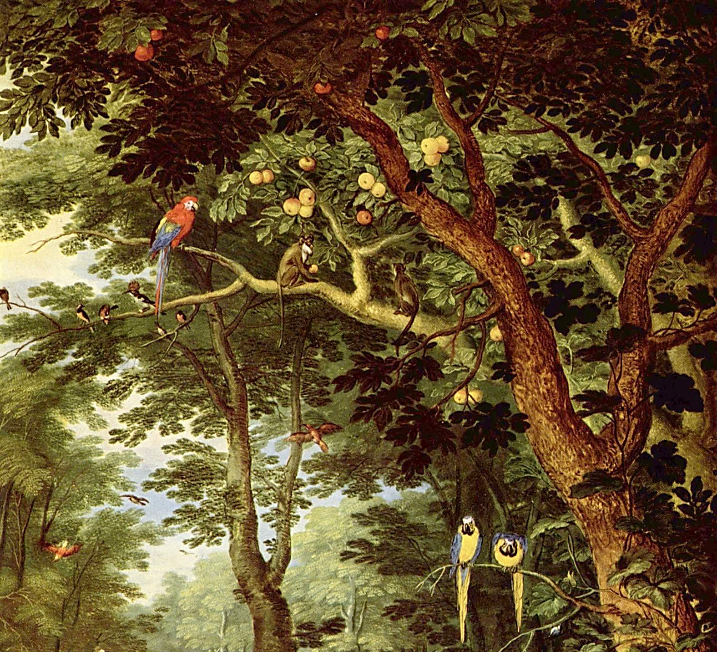 Jan Bruegel  --  Paradise, Gemaldegalerie, Berlin, Germany
With many such parables he spoke the word to them, as they were able to hear it.
Mark 4:33
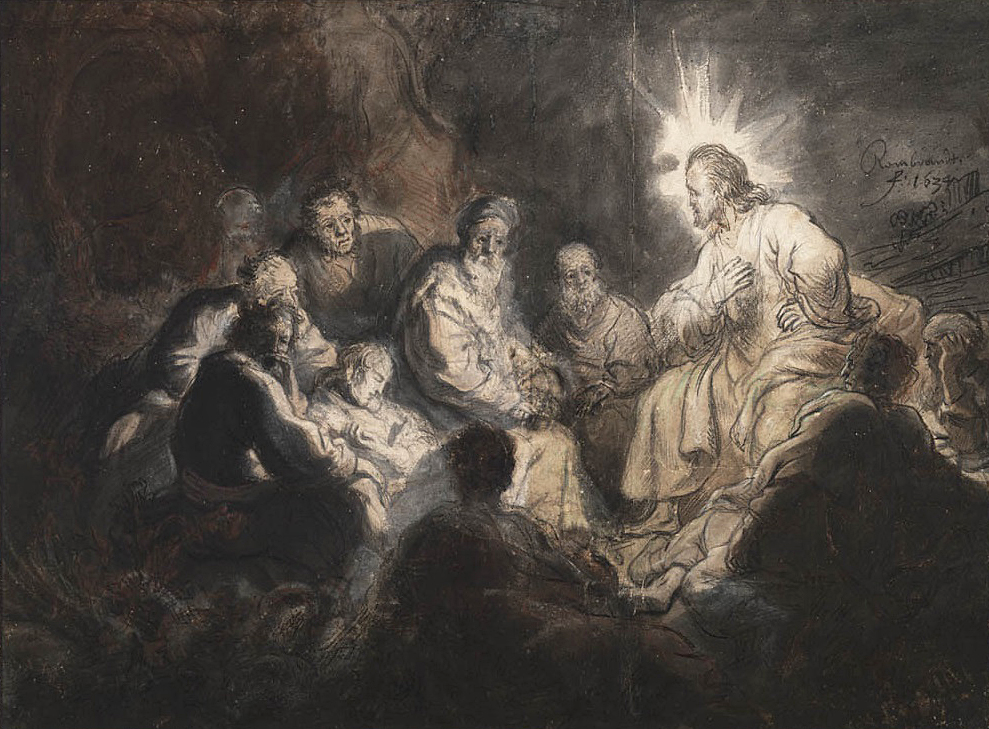 Christ and His Disciples  --  Rembrandt, Teylers Museum, Haarlem, Netherlands
Credits
New Revised Standard Version Bible, copyright 1989, Division of Christian Education of the National Council of the Churches of Christ in the United States of America. Used by permission. All rights reserved.
https://commons.wikimedia.org/wiki/File:PikiWiki_Israel_28199_Bible_paintings_in_Castra_center_Haifa.JPG
http://www.johnaugustswanson.com – copyright 2009 by John August Swanson
https://commons.wikimedia.org/wiki/File:Csontv%C3%A1ry_Kosztka,_Tivadar_-_Pilgrimage_to_the_Cedars_of_Lebanon_-_Google_Art_Project.jpg
https://commons.wikimedia.org/wiki/File:Santa_Costanza_mosaic.jpg
https://commons.wikimedia.org/wiki/File:Cowboy_at_Prayer,_near_Clayton,_NM_IMG_4952.JPG
Lauren Wright Pittman, http://www.lewpstudio.com/
http://diglib.library.vanderbilt.edu/act-imagelink.pl?RC=48309
https://www.flickr.com/photos/23737778@N00/7115229223 - James Watkins
http://commons.wikimedia.org/wiki/File:Pieter_Bruegel_the_Elder-_The_Harvesters_-_Google_Art_Project.jpg
https://www.flickr.com/photos/tin-g/90272565
http://commons.wikimedia.org/wiki/File:Jan_Brueghel_the_Younger_Paradise.jpg
https://commons.wikimedia.org/wiki/File:Rembrandt_Jesus_and_his_Disciples.jpg

Additional descriptions can be found at the Art in the Christian Tradition image library, a service of the Vanderbilt Divinity Library, http://diglib.library.vanderbilt.edu/.  All images available via Creative Commons 3.0 License.